ATENCION CENTRADA EN EL PACIENTE
https://www.youtube.com/watch?v=fzbVo8mWE_8
JOSÉ ARIEL LASSO ROJAS
LIDER ATENCIÓN AL USUARIO
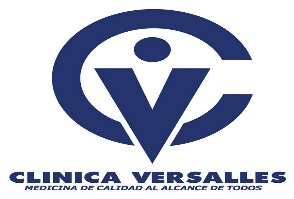 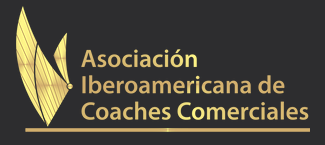 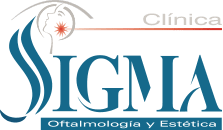 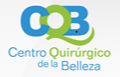 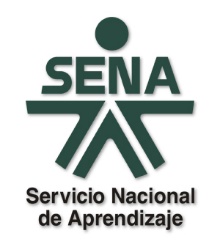 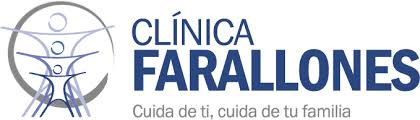 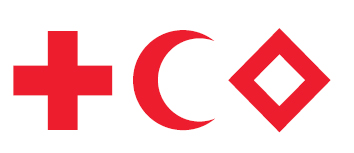 2
“Si buscas resultados distintos, no hagas siempre lo mismo”
 Albert Einstein
NUESTRA ESE
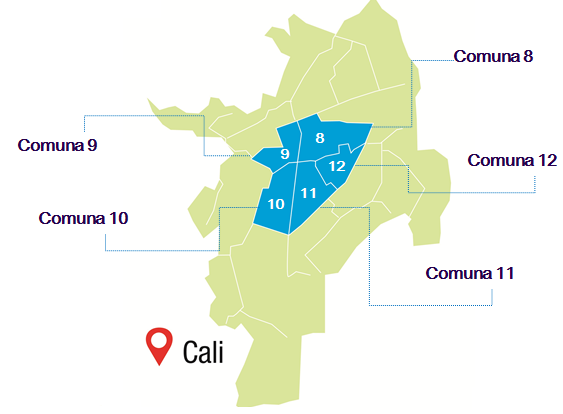 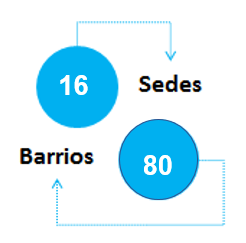 Nuestra Visión
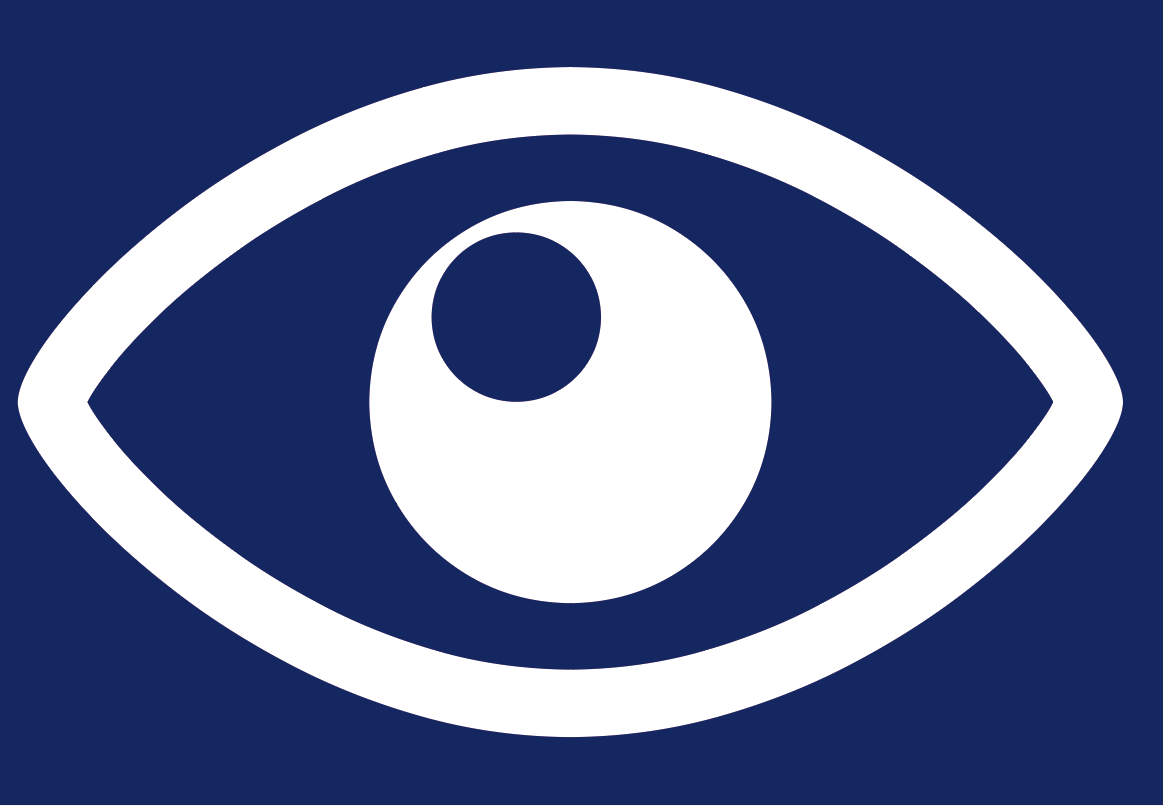 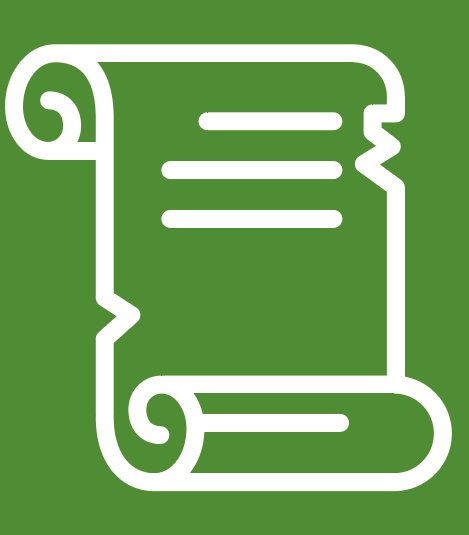 Nuestra Visión
Nuestra Misión
Para el año 2023, ser una institución reconocida a nivel nacional, Acreditada con excelencia, Generadora de experiencias positivas en el usuario y su familia, con una eficiente operación de las unidades de gestión con énfasis en atención humanizada, innovación de servicios y responsabilidad social.
Prestar servicios de salud con Calidad, considerando el perfil epidemiológico, contribuyendo a mantener sana y mejorar la calidad de vida de la población de municipio de Santiago de Cali, garantizando la rentabilidad social, la sostenibilidad financiera y la participación social.
CONECTADOS CON NUESTRA COMUNIDAD
Promover el  desarrollo de la cultura al cliente y la participación comunitaria fortaleciendo la comunicación, la difusión y la organización con el fin de que se apoye activamente el desarrollo institucional, para mejorar el tejido social del Territorio de la Ese Centro.
CONECTADOS CON NUESTRA COMUNIDAD
Trabajar por una institución segura, humanizada y sostenible; orientada a resultados en salud y caracterizada por la calidad de los servicios.
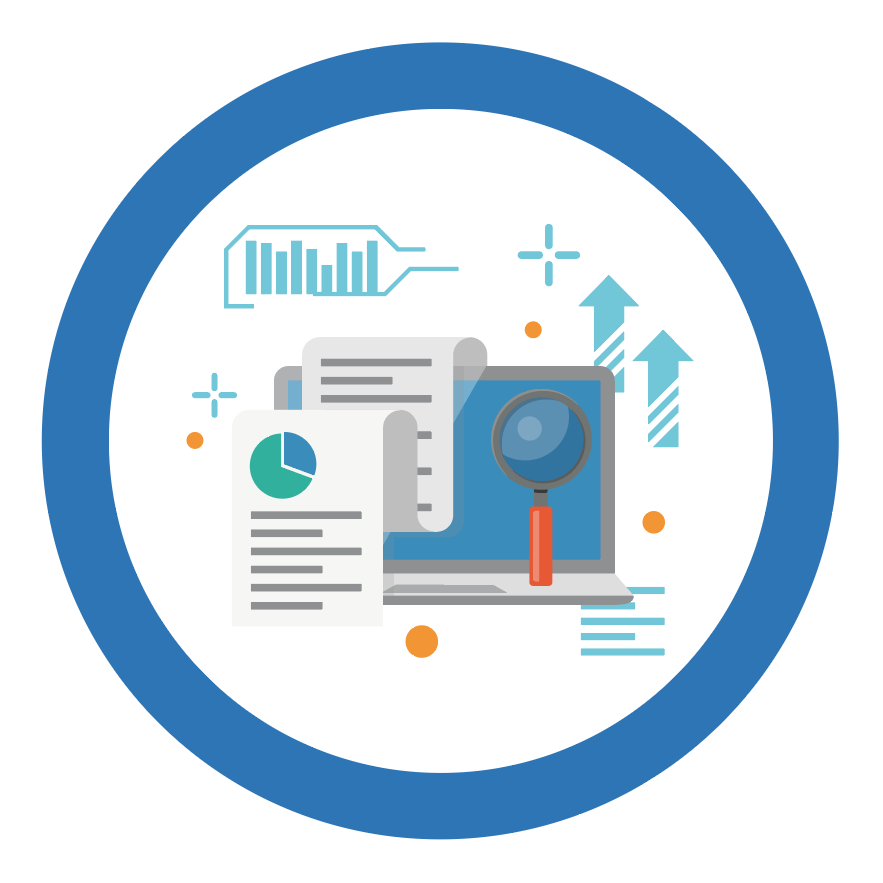 EJES DE ATENCION
CENTRADOS EN EL USUARIO
AFILIACIONES
COMPARENDO PEDAGOGICO
ENCUESTA DE SATISFACCIÓN
CALL CENTER
CENTRAL DE AUTORIZACIONES
PQRSF
ASOCIACION DE USUARIOS
EJES DE ATENCION
GESTION ADMINISTRATIVA Y LOCATIVA
EJES DE ATENCION
DERECHOS Y DEBERES
SATISFACCION
8
CENTRADOS EN EL USUARIO
PROTOCOLO DE SALUDO
Buenos días, Buenas Tardes, Buenas noches al ingresar a un lugar.


Hasta Luego al Salir de un lugar.


Bienvenido a la Red de Salud del Centro en que le atender, ayudar, colaborar.

Mi nombre es XXXXXXX estoy dispuesto para lo  que necesite
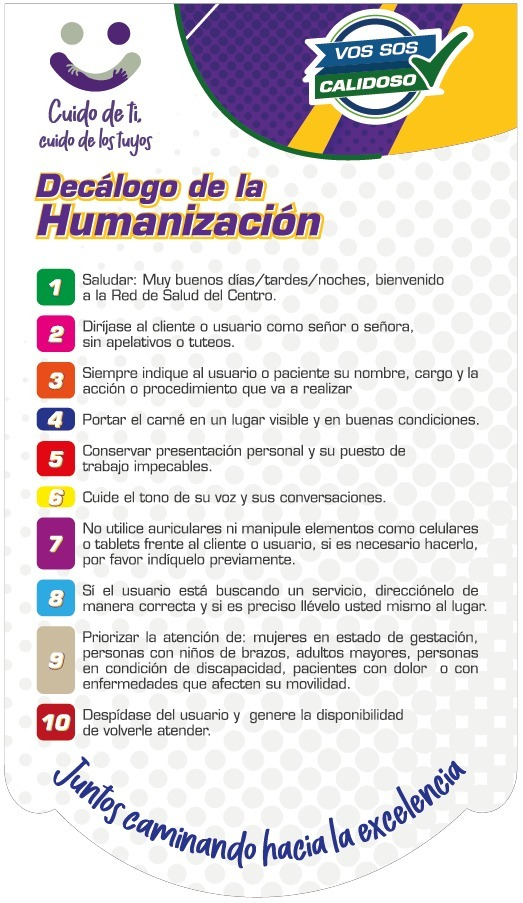 EXCELENCIA EN LA ATENCION
YO RESPETO
Mi entorno de trabajo se mantiene ordenado

Mi expresión facial demuestra que me gusta lo que hago

Me mantengo atento a los más mínimos detalles que hagan sentir bien al cliente

Soy consciente de que la disposición de servicio “No es la sonrisa que yo mantenga, sino aquella con la que mi cliente salga después de haber recibido mi atención”
COMPONENTES DE LA AMABILIDAD

Saludo

Llamo al cliente por su nombre, anteponiendo “Señor, señora, doctor …”

Establezco contacto visual y emocional

Hago preguntas para validar haber comprendido

Me despido
Trampas a la hora de escuchar:

• Interrumpir al que habla. 
• Juzgar cada comentario que hace. 
• Ofrecer ayuda que no nos ha solicitado. 
• Quitar importancia a los sentimientos de la otra persona con expresiones como “no te preocupes por esa tontería”, “no te pongas así”, etcétera. 
• Contar “nuestra anécdota” cuando el otro está aún hablando.
 • Caer en el “síndrome del experto”: Saber lo que debemos contestar cuando el otro no ha hecho más que iniciar su relato.
Hago el ejercicio mental de preguntarme:

“Si Yo fuera El… 
cómo me sentiría?”
Está la confianza en uno mismo, lo que lleva implícito la capacidad de cumplir con nuestros auto- compromisos, que es el hábito de hacer lo que nos proponemos. 

Es necesario sentirnos merecedores de nuestra propia confianza, para que podamos confiar en los demás. 

Cuando sentimos que otros confían en nosotros aumenta nuestra auto-estima y nuestra capacidad de cumplir, convirtiéndonos en personas dignas de confianza.
17
YO ASESORO
18
La palabra Asesorar ha ido evolucionando hasta el significado que hoy tiene, pues antiguamente se la llamaba AYUDAR, entendiéndose por ella el hecho de “Prestar cooperación, auxiliar o socorrer, hacer un esfuerzo y poner los medios para que el otro, logre su objetivo.”
19
:

ATENCIÓN

INTERÉS (PREGUNTAR)

DESEO DE RESOLVER (PERSONAL)

ACTUAR (CONOCIMIENTO)
20
PRINCIPIO DE LO SIMPLE

Palabra corrientes y comprensibles.

Rechazo a la enrevesado e innecesario.
SI NO SABE, CONFÚNDALOS,
SI SÍ SABE, HÁBLES COMPLICADO,
ENTRE MÁS COMPLICADO HABLE,
CREERÁN QUE UD. ES MÁS INTELIGENTE
21
El colaborador, en todo momento o circunstancia, debe tener la certeza de que lo que está diciendo se ciñe exclusivamente a la verdad
22
Las alternativas se ofrecen cuando existen impedimentos de cualquier índole para que el cliente pueda obtener lo que solicitó
23
TODOS RESOLVEMOS
24
BUSCO LAS ALTERNATIVA AGIL.


IDENTIFICO LA NECESIDAD


ME APRESURO A DAR SOLUCION


CIERRO EL TEMA INTEGRALMENTE
Atiendo con agilidad
25
SI NO CONOZCO CÓMO SE HACE PREGUNTO.


INFORMO AL USUARIO QUE NO CONOZCO PERO QUE BUSCARE LA RESPUESTA.

ME APOYO EN ALGUIEN DE MAYOR EXPERIENCIA.

INFORMO A OTROS CUANDO APRENDA PARA QUE LA INFORMACIÓN SE REPLIQUE
Busco apoyo
26
IDENTIFICO EL PROBLEMA Y LO SOLUCIONO

CIERRO EL TEMA COMPLETAMENTE


SI ES ALGO QUE SE DEBE CORREGIR DESDE EL PROCESO YO LO LIDERO


BUSCO QUE ESOS PROBLEMAS NBO SE REPITAN
Soluciono el requerimiento
27
VERIFICO QUE EL USUARIO SE SIENTA SATISFECCHO.

COMUNICO EL PORQUE Y PARA QUE.



ME OFREZCO AYUDARLE NUEVAMENTE
Valido su satisfacción
28
SI SE PUEDE TRATO CONSTATO DE QUE EL USUARIO TENGA LO NECESARIO.

VERIFICO QUE  LOS PROBLEMAS NO VUELVAN A SUCEDER.

IDENTIFICO SIEMPRE LAS SOLUCIONES Y ALTERNATIVAS A UN PROBLEMA.
Realizo Seguimiento .
29
AFILIACIONES
AFILIACIÓN
Busca priorizar la afiliación de la población pobre no asegurada, recién nacidos, menores edad y su grupo familiar, así como migrantes venezolanos con el permiso especial de permanencia (PEP), al sistema general de seguridad social en salud.
30
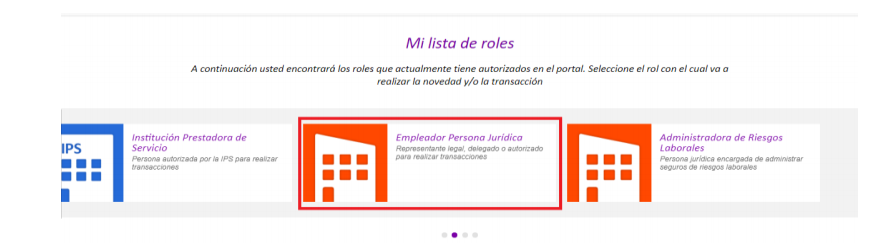 31
Población Colombiana  

El documento de identidad de la persona a afiliar de oficio debe ser válido en la república de Colombia para su edad y condición, Para los nacionales colombianos:  

Certificado de nacido vivo – 0 a 30 días  

Registro Civil – 1 mes a 6 años - 

Tarjeta de Identidad – 7 a 17 años 4 

Cedula de Ciudadanía – 18 años en adelante
32
Población extranjera.  
Para los extranjeros residentes en Colombia:  
1.Cedula de Extranjería – Mayores de edad (Expedida Migración Colombia) Vigencia máxima 5 años  

Pasaporte – menores de edad (Sellado por Migración Colombia) - Salvoconducto de permanencia – 18 años en adelante (Expedido por Migración Colombia) vigencia máxima 3 meses 
 
Permiso Especial de Permanencia – Mayores de edad (Expedido por Migración Colombia) vigencia máxima 2 años  

También podrán ser afiliados los hijos de migrantes venezolanos que hayan nacido en el territorio nacional.
33
Sisben el paso de metodología III con puntaje poblacional a IV en donde “Existen cuatro grupos de clasificación: A, B, C y D. Cada uno ubica a las personas según su capacidad para generar ingresos y sus condiciones de vida. 
 
Cada grupo se organiza de la siguiente manera” Grupo A: Pobreza Extrema, que va de la (A1-A5). Grupo B: Pobreza Moderada (B1- B7). Grupo C: Vulnerable que va de (C1 – C18). Grupo D: No pobre no vulnerable (D1 –D21).  

En caso de contar con encuesta debe, estar dentro de los grupos de poblacional A01 a C18 según metodología IV
34
COMPARENDO PEDAGOGICO
COMPARENDO
EL USUARIO DEBE COMPARECER.  HORARIO DE  7:00 am  - 8:00 am

URGENCIA VITALES NO LAS AFECTA.
35
PQRSF
PQRSF
Petición: Mediante la cual una persona por motivos de interés general o particular solicita la intervención de la entidad para la resolución de una situación, la prestación de un servicio, la información o requerimiento de copia de documentos, entre otros.

Queja: Manifestación de una persona, a través de la cual expresa inconformidad
con el actuar de un funcionario de la entidad.

Reclamo: A través del cual los usuarios del Sistema General de Seguridad Social
en Salud dan a conocer su insatisfacción con la prestación del servicio de salud parte de un actor del Sistema de Salud o solicita el reconocimiento del derecho fundamental a la salud. 

Sugerencia: Es la propuesta de cambio, respecto de actividades internas o externas que desarrolle la entidad.

PQR con Riesgo de Vida: Aquellas que involucran una situación que representa riesgo inminente para la vida o la integridad de las personas.
15 DIAS HABILES
ENCUESTA DE SATISFACCIÓN
889 ENCUESTAS EN TODA LA RED




EVALUACION POR SERVICIOS



EVALUACION POR UNIDADES PRODUCTIVAS



GENERADORA DE EXCELENCIA
37
38
CALL CENTER
GESTION DE CITAS
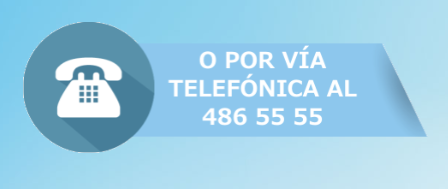 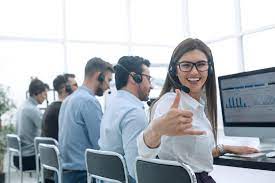 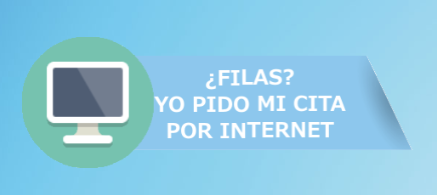 CENTRAL DE AUTORIZACIONES
39
DECRETO 1757 DE 1994 (agosto 3) Aclarado por el Decreto Nacional 1616 de 1995 por el cual se organizan y se establecen las modalidades y formas de participación social en la prestación de servicios de salud, conforme a lo dispuesto en el numeral 1del artículo 4del Decreto-ley 1298 de 1994.
40
ASOCIACION DE USUARIOS
ASOCIACIÓN DE USUARIOS
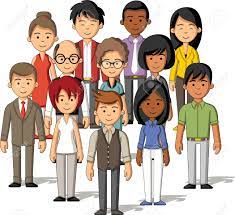 9 ASOCIACIONES DE USUARIOS.


1 REUNION MENSUAL.


1 ENCUENTRO ANUAL DE LAS ASU DE CALI.
41
GRACIAS